COCO & JAMES
PROPOSAL
Wait! Did you check your pocket?
I think you forgot your wallet or your cell phone!
[Speaker Notes: Miss your things?]
BUT!! Don’t worry about it!
COCO & JAMES can help you!
OUTPUT
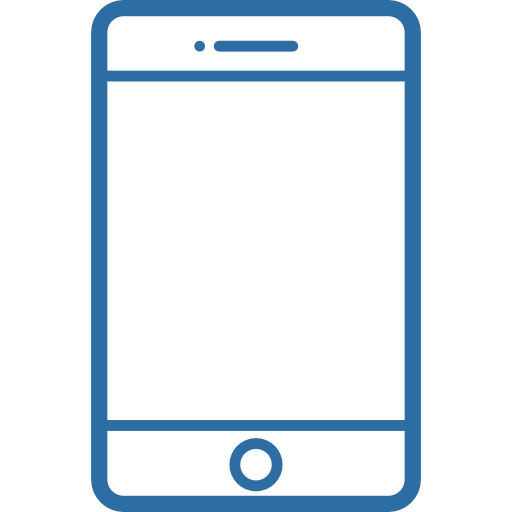 Cell Phone
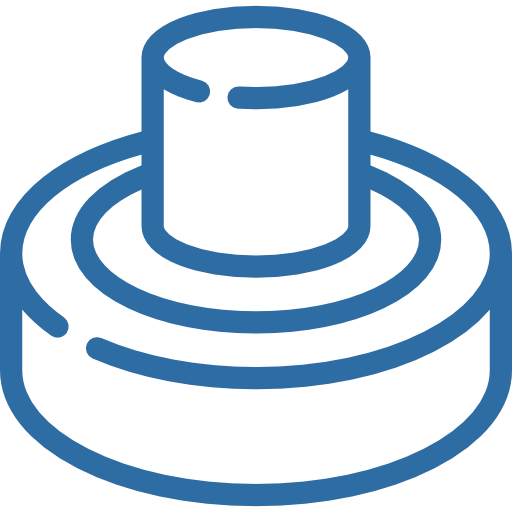 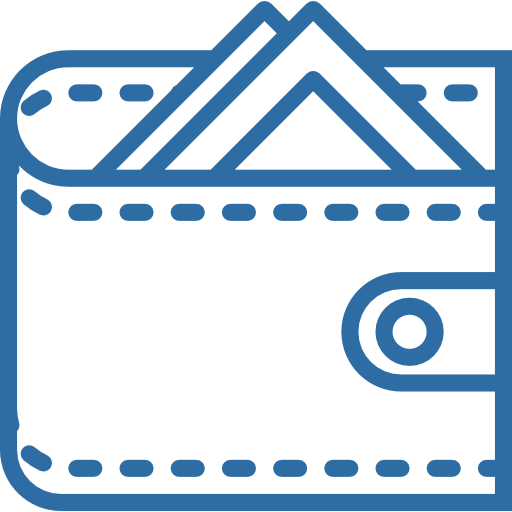 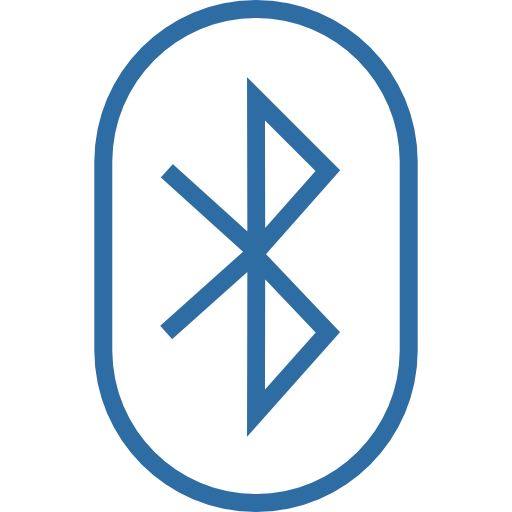 Wallet
COCO & JAMES
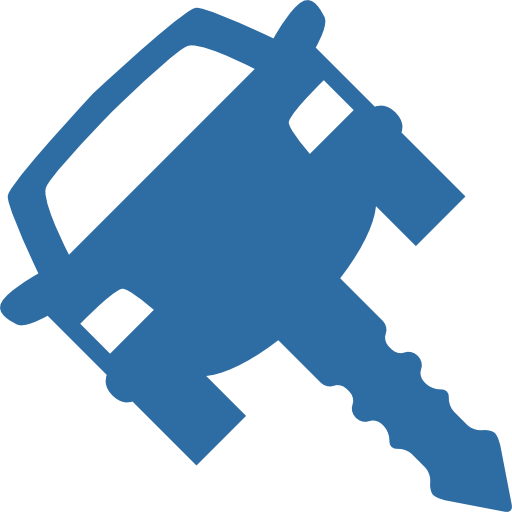 Key
[Speaker Notes: Simple Information]
DESIGN
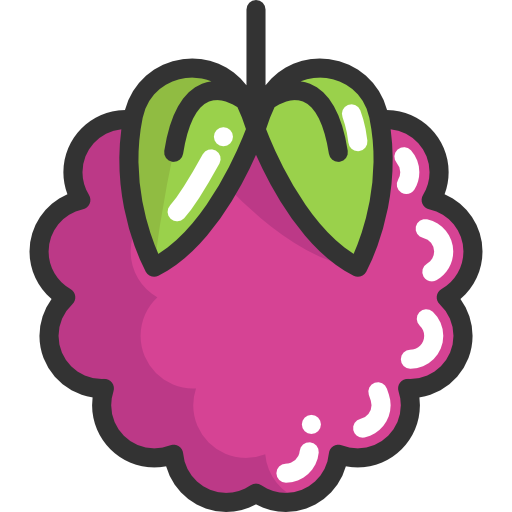 Buzzer
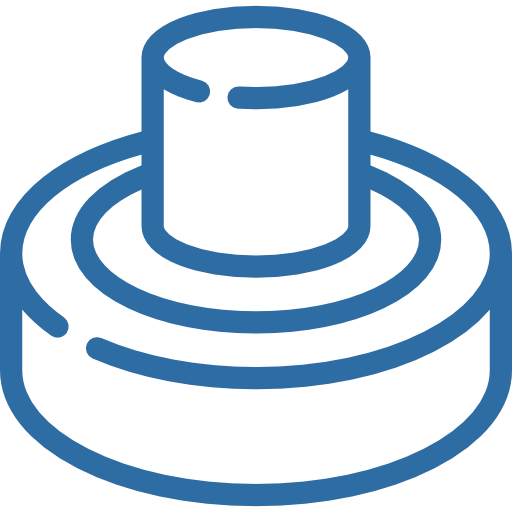 GPS
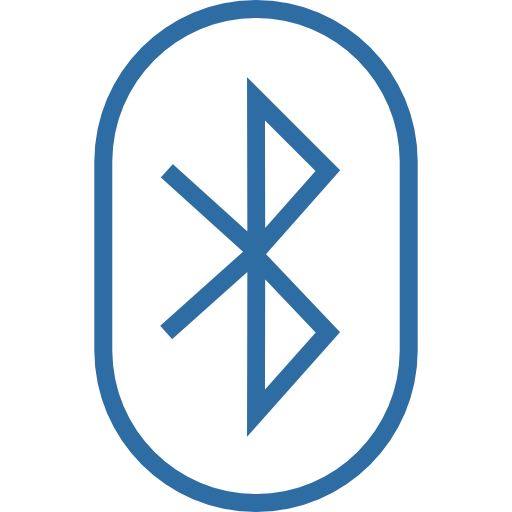 Bluetooth
Battery
COCO & JAMES
Raspberry pi
[Speaker Notes: Hardware Design]
SCENARIO
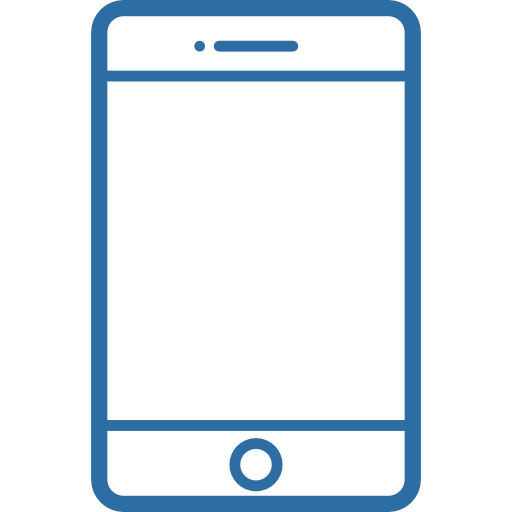 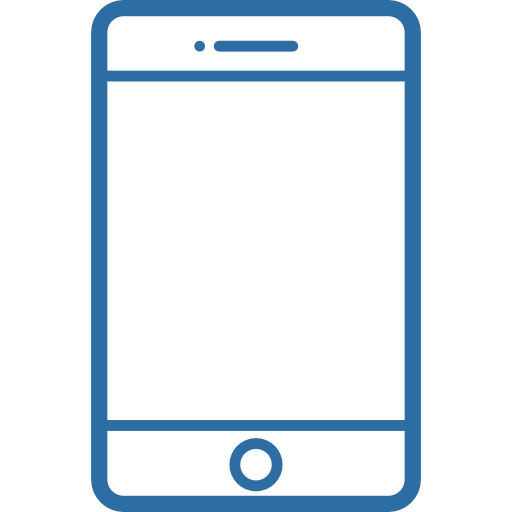 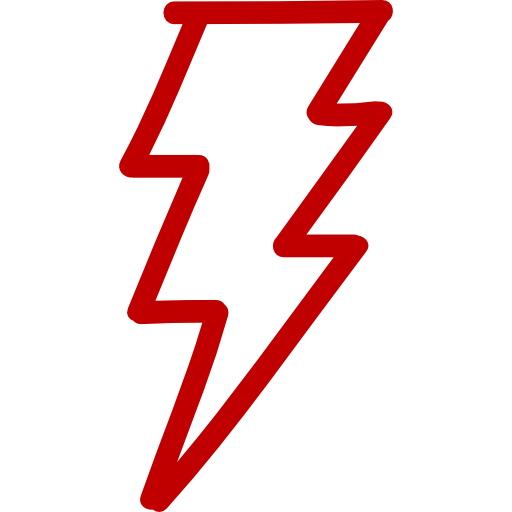 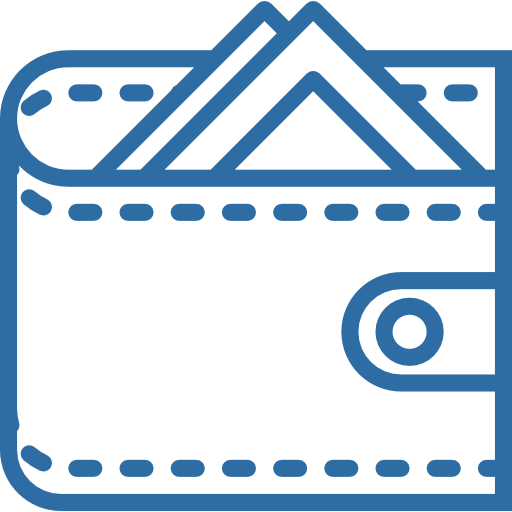 Where is my things?
Wallet
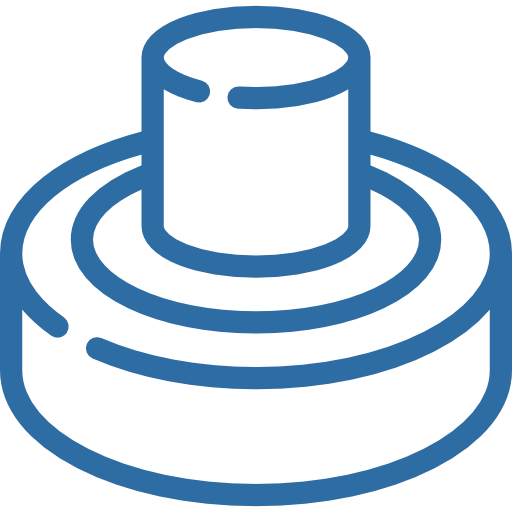 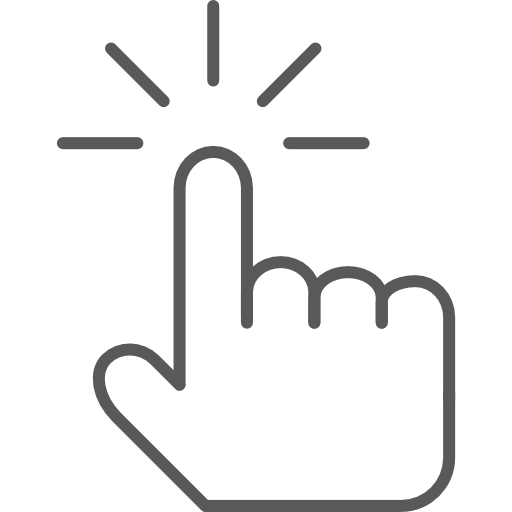 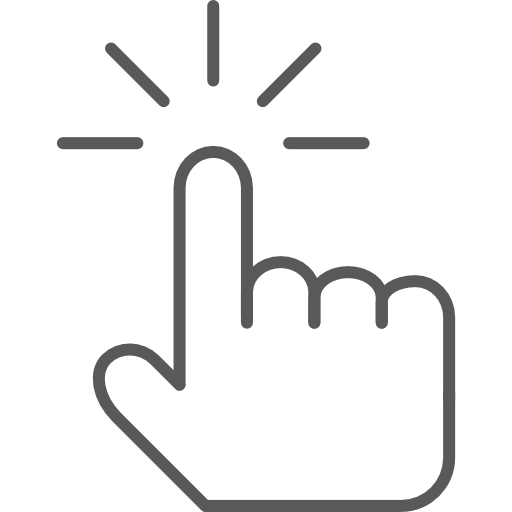 1. Wallet
2. Key
Find
[Speaker Notes: Software Design]
COMPONENTS
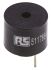 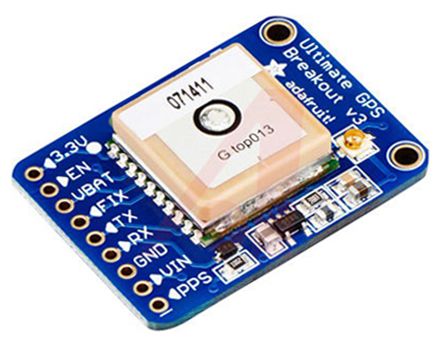 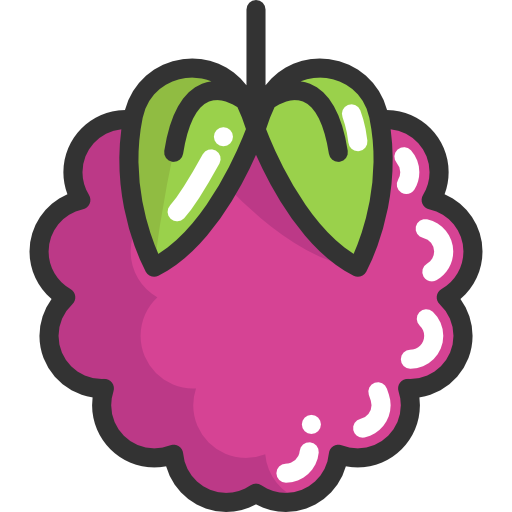 RS Pro 12V dc Buzzer
ADAFRUIT INDUSTRIES 746 GPS Module
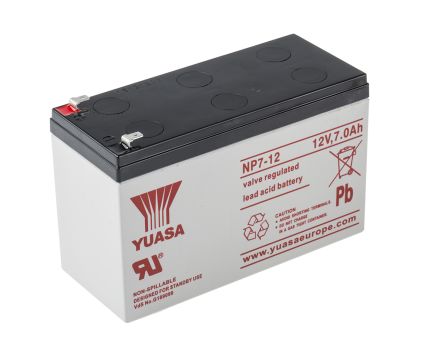 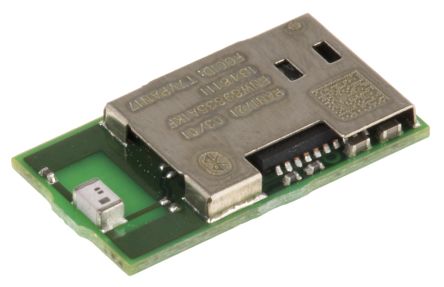 Yuasa NP7-12 Lead Acid Battery
Panasonic PAN1721-TI Bluetooth Chip 4.0
Raspberry pi
[Speaker Notes: Require Item
RS Pro 12V dc Buzzer, 85dB Continuous
ADAFRUIT INDUSTRIES 746 GPS Module
Panasonic PAN1721-TI Bluetooth Chip 4.0
Yuasa NP7-12 Lead Acid Battery]
ROLE
COCO
JAMES
Design software
Design hardware
Making a application
Making a presentation
Announce our project
Design software
Design hardware
Making a application
Making a document
Announce our project
Sun
Mon
Tue
Wed
Thu
Fri
Sat
2. 26
27
28
3.1
2
3
4
5
6
7
8
9
10
11
12
13
14
15
16
17
18
Making Team
Brainstorming
19
20
21
22
23
24
25
Brainstorming
Writing Document
26
27
28
29
30
31
4.1
Writing Document
Design Software
2
3
4
5
6
7
8
Design Software
[Speaker Notes: Schedule]
Sun
Mon
Tue
Wed
Thu
Fri
Sat
4.9
10
11
12
13
14
15
Design Software
Implementation Software
16
17
18
19
20
21
22
Implementation Software
23
24
25
26
27
28
29
Implementation Software
Design & Making Hardware
30
5.1
2
3
4
5
6
Design & Making Hardware
7
8
9
10
11
12
13
Design & Making Hardware
14
15
16
17
18
19
20
Design & Making Hardware
Sun
Mon
Tue
Wed
Thu
Fri
Sat
5. 21
22
23
24
25
26
27
Design & Making Hardware
28
29
30
31
6.1
2
3
Design & Making Hardware
Develop Application & Debugging
4
5
6
7
8
9
10
Develop Application & Debugging
11
12
13
14
15
16
17
Develop Application & Debugging
The Last Announcement
18
19
20
21
22
23
24
25
26
27
28
29
30
7.1
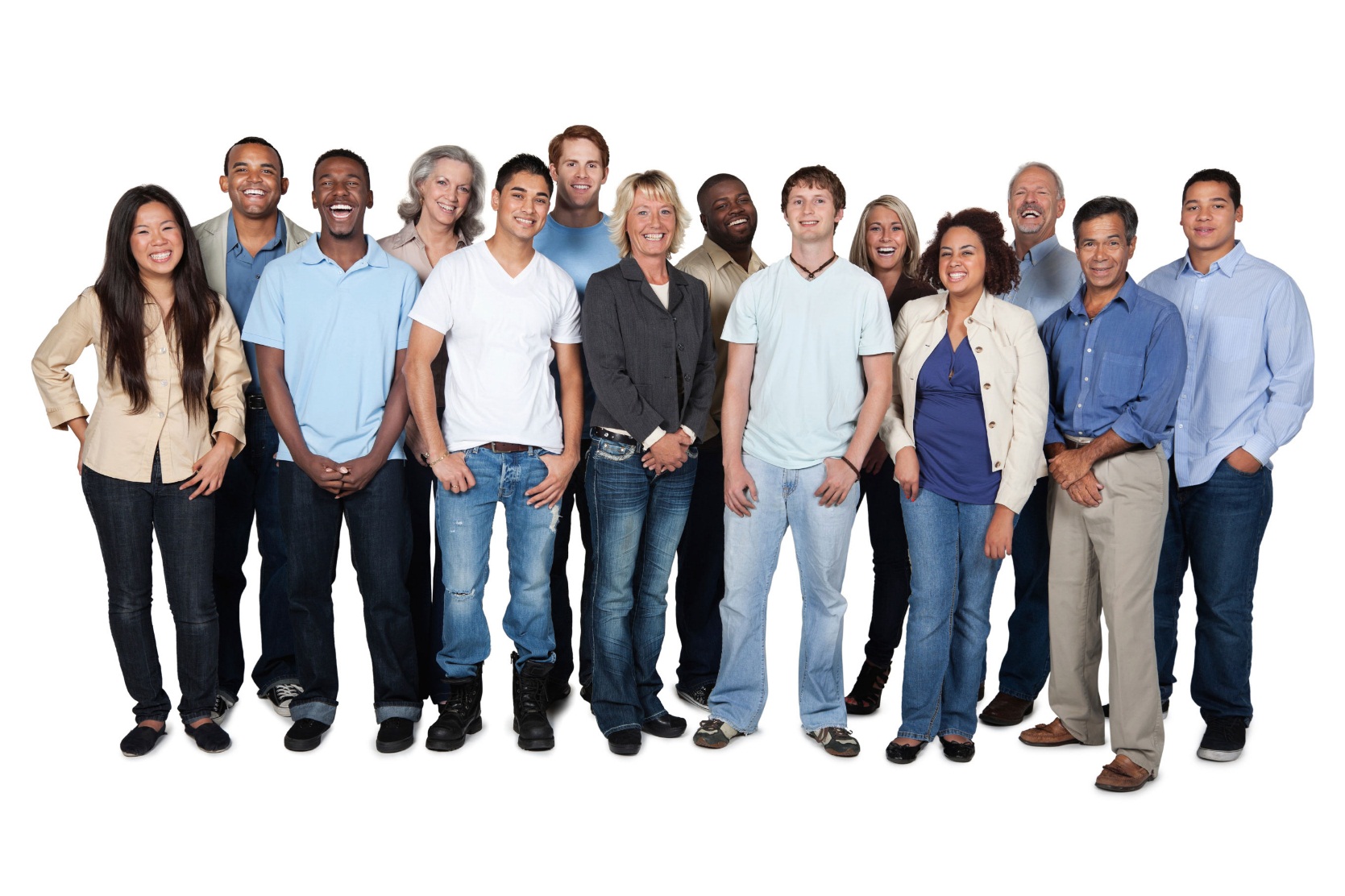 Question & Answer